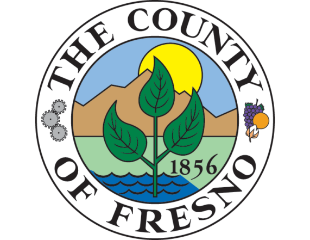 DEPARTMENT of PUBLIC WORKS and PLANNING
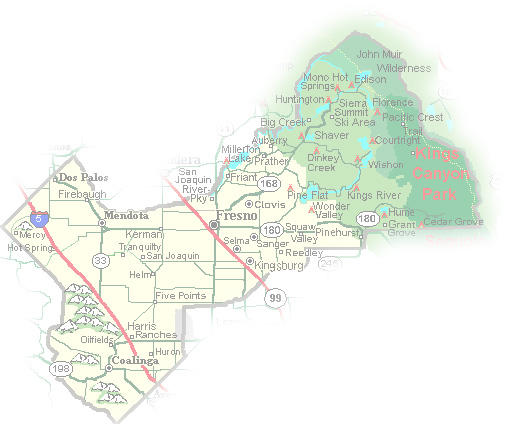 DEVELOPMENT SERVICES & CAPITAL PROJECTS DIVISION
CUP 3680
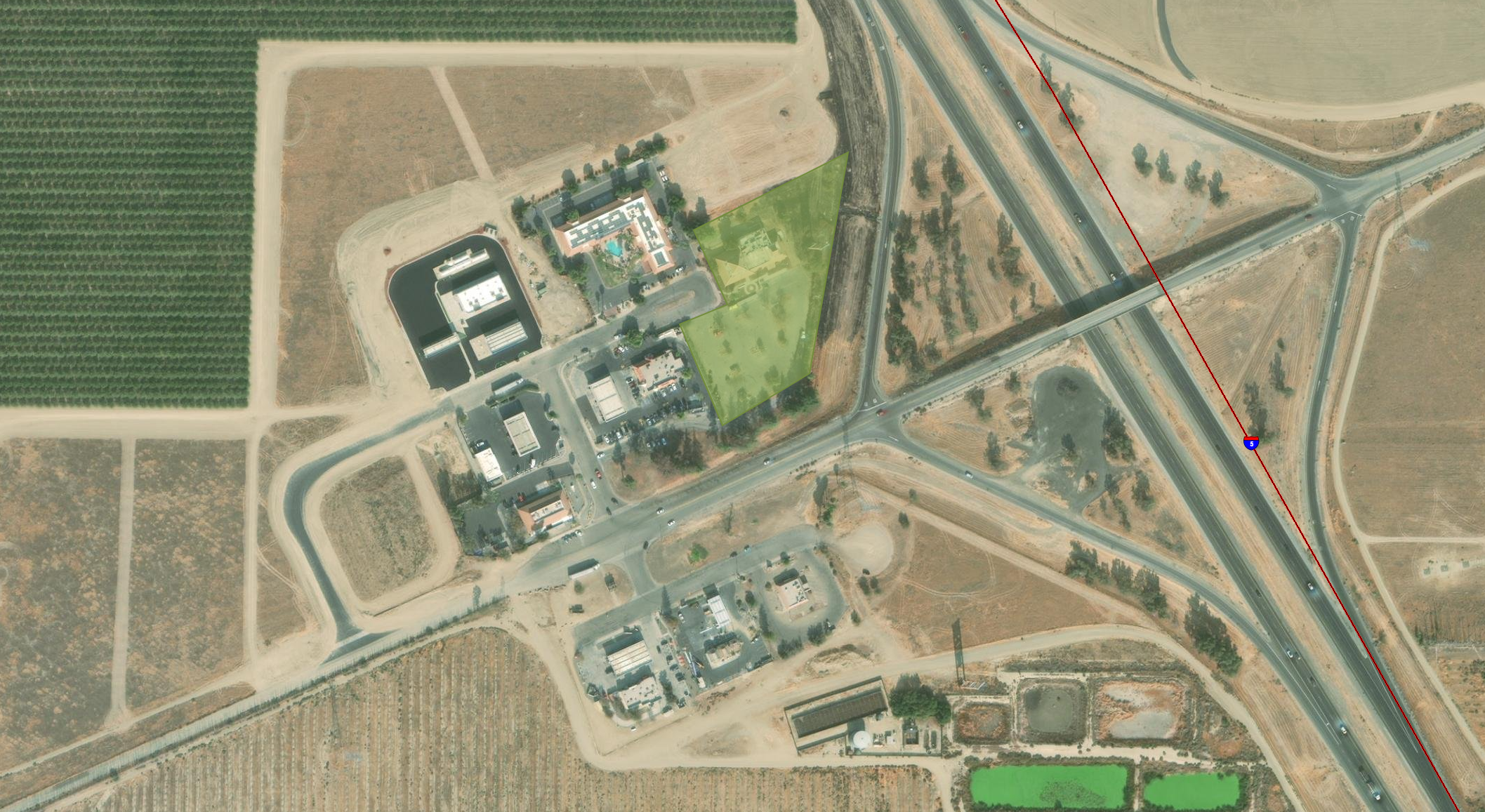 Subject parcel/ 2.62-acres
Panoche Road
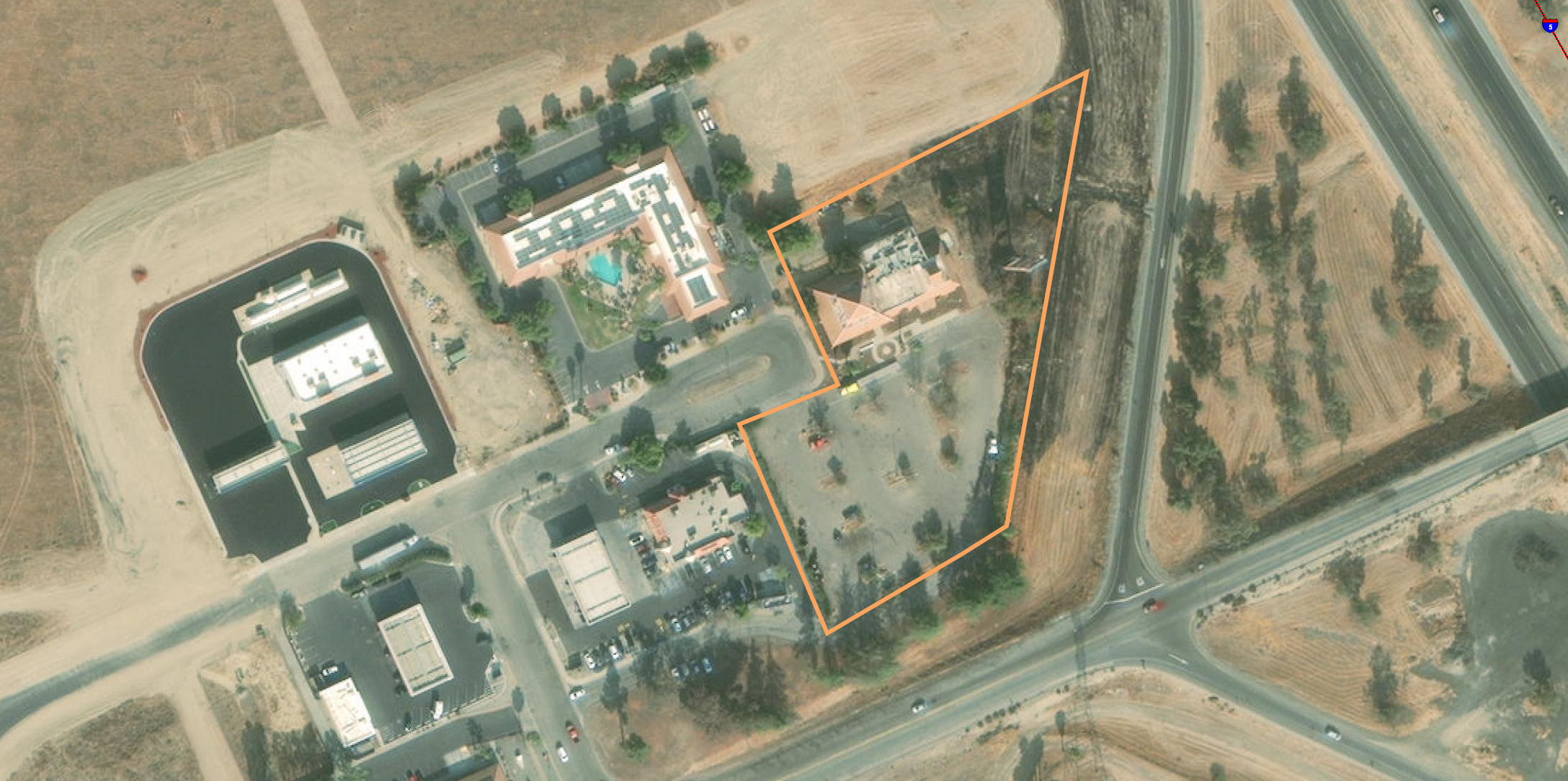 Hotel
Valero Station
Project site/ former Apricot Tree Restaurant
Tesla EV Charging Station
McDonalds/Chevron Station
76 Station/Food Mart
Westside Country Store/ Subway
Panoche Road
Taco Bell w/ drive through
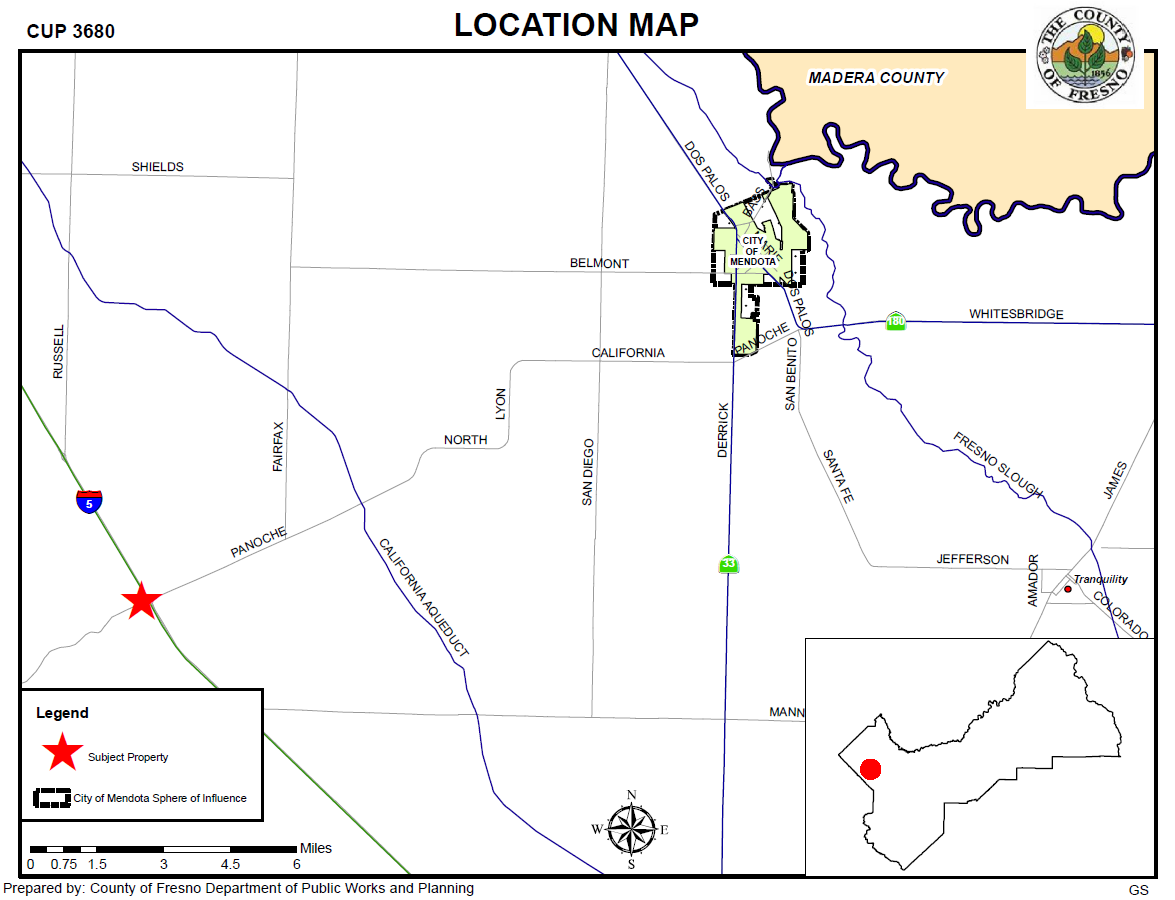 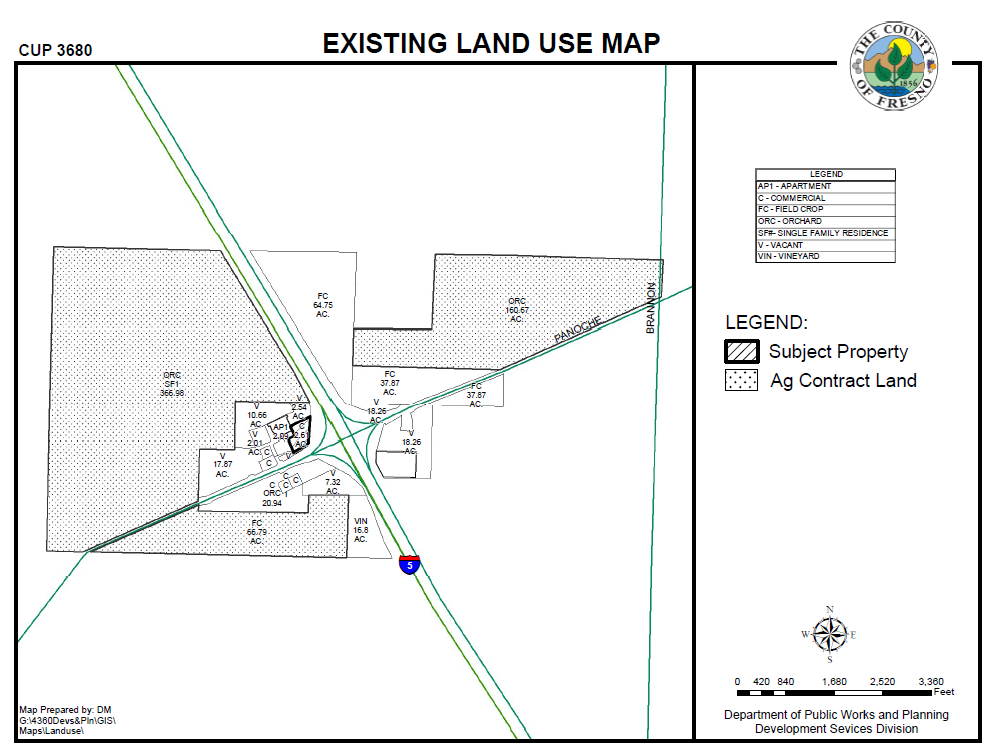 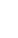 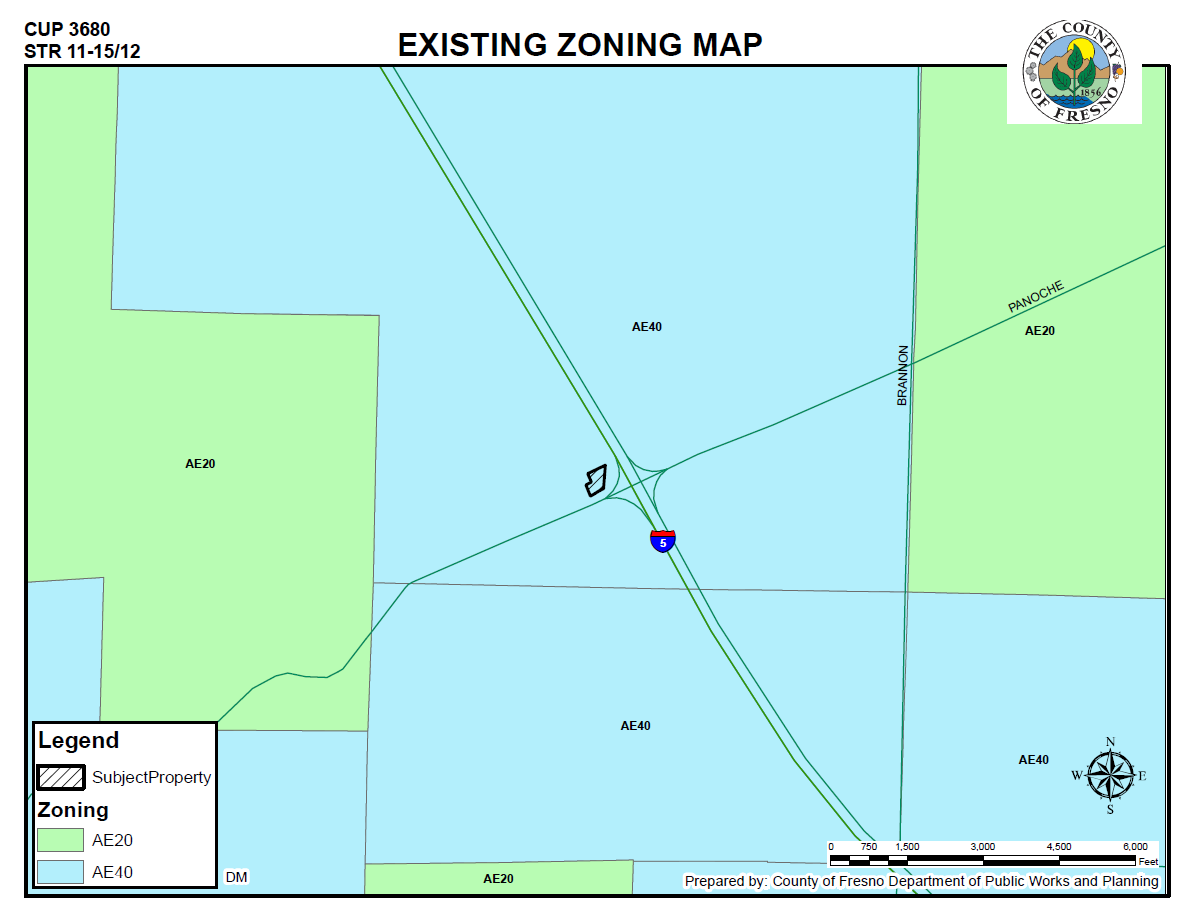 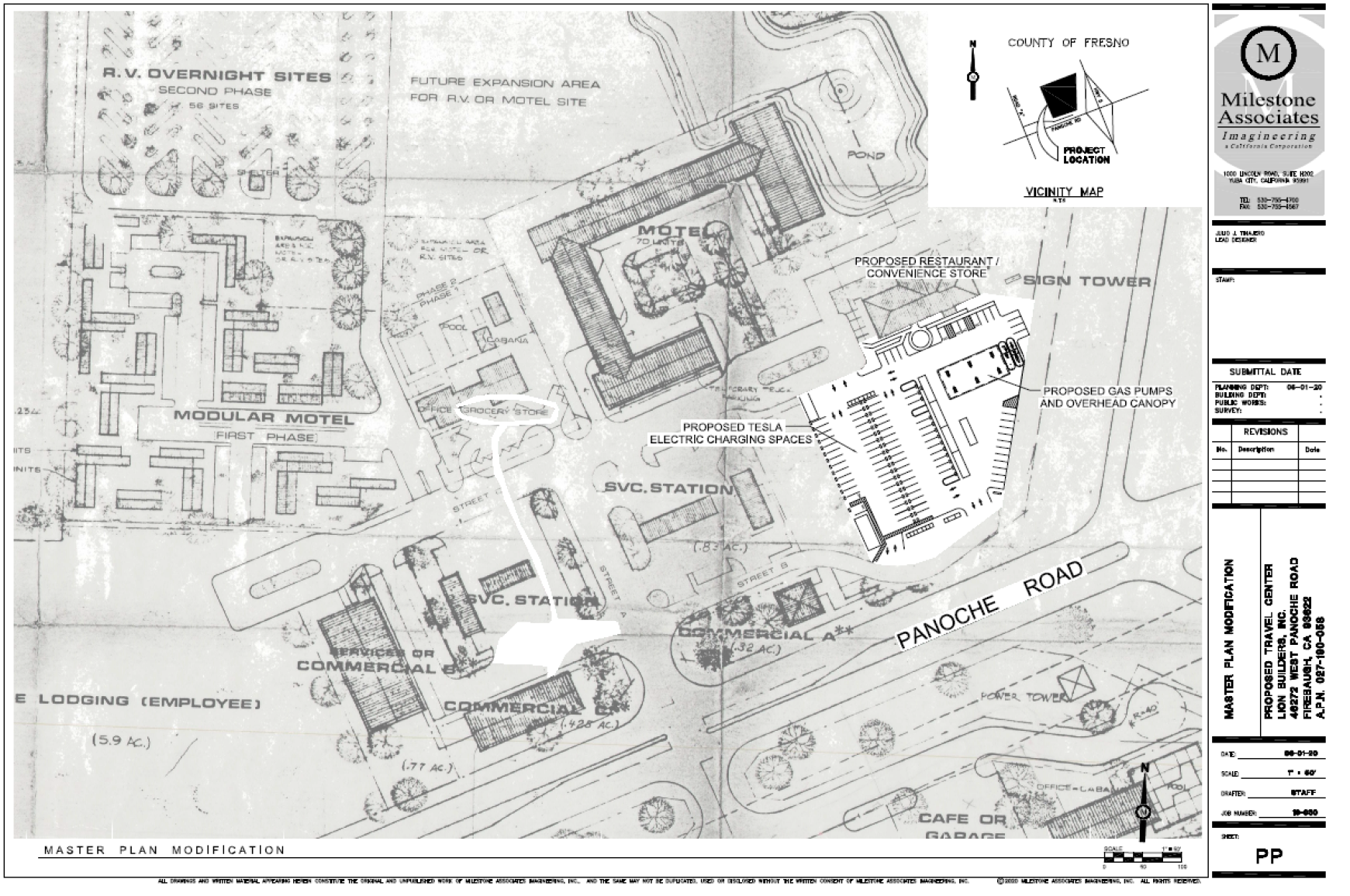 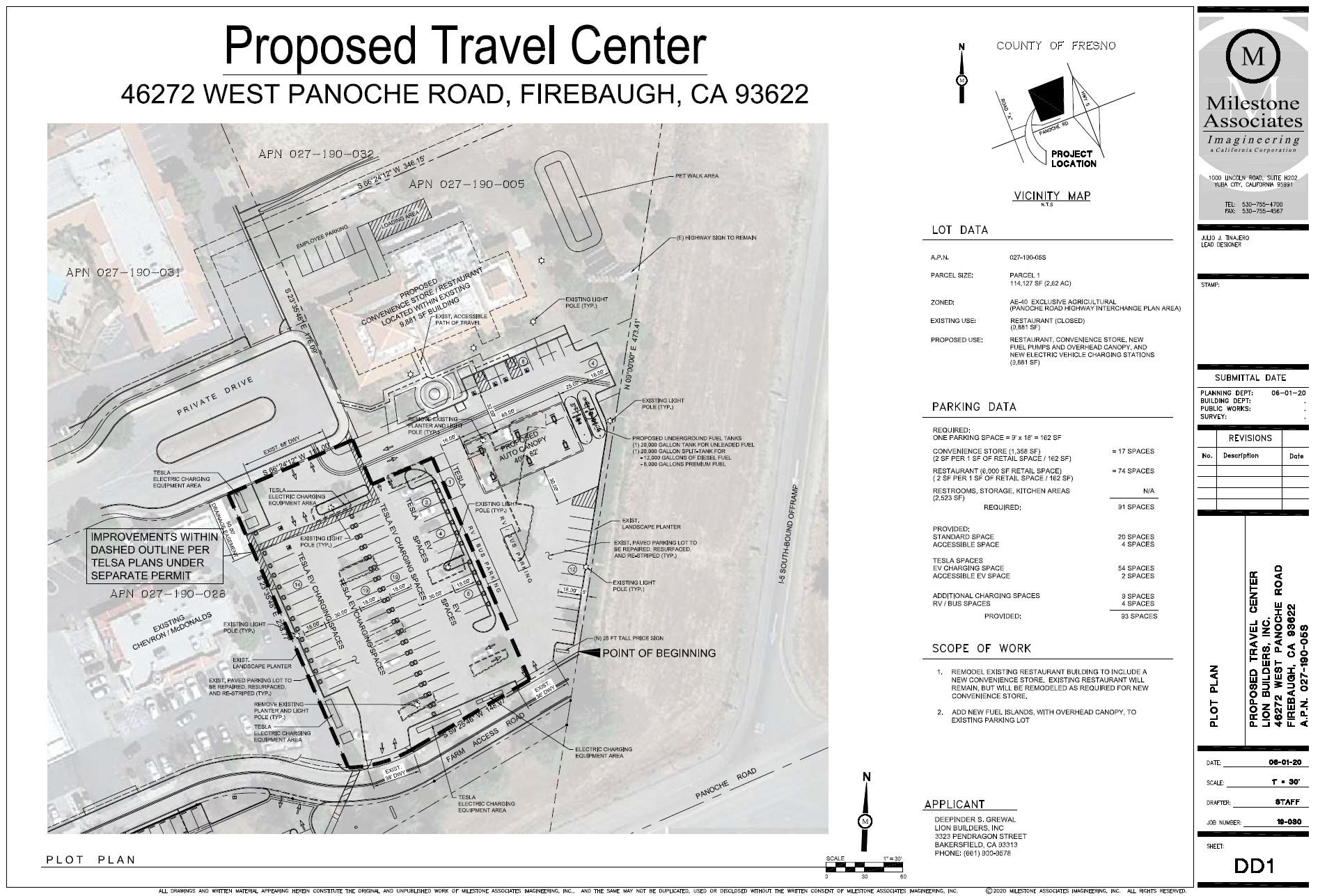 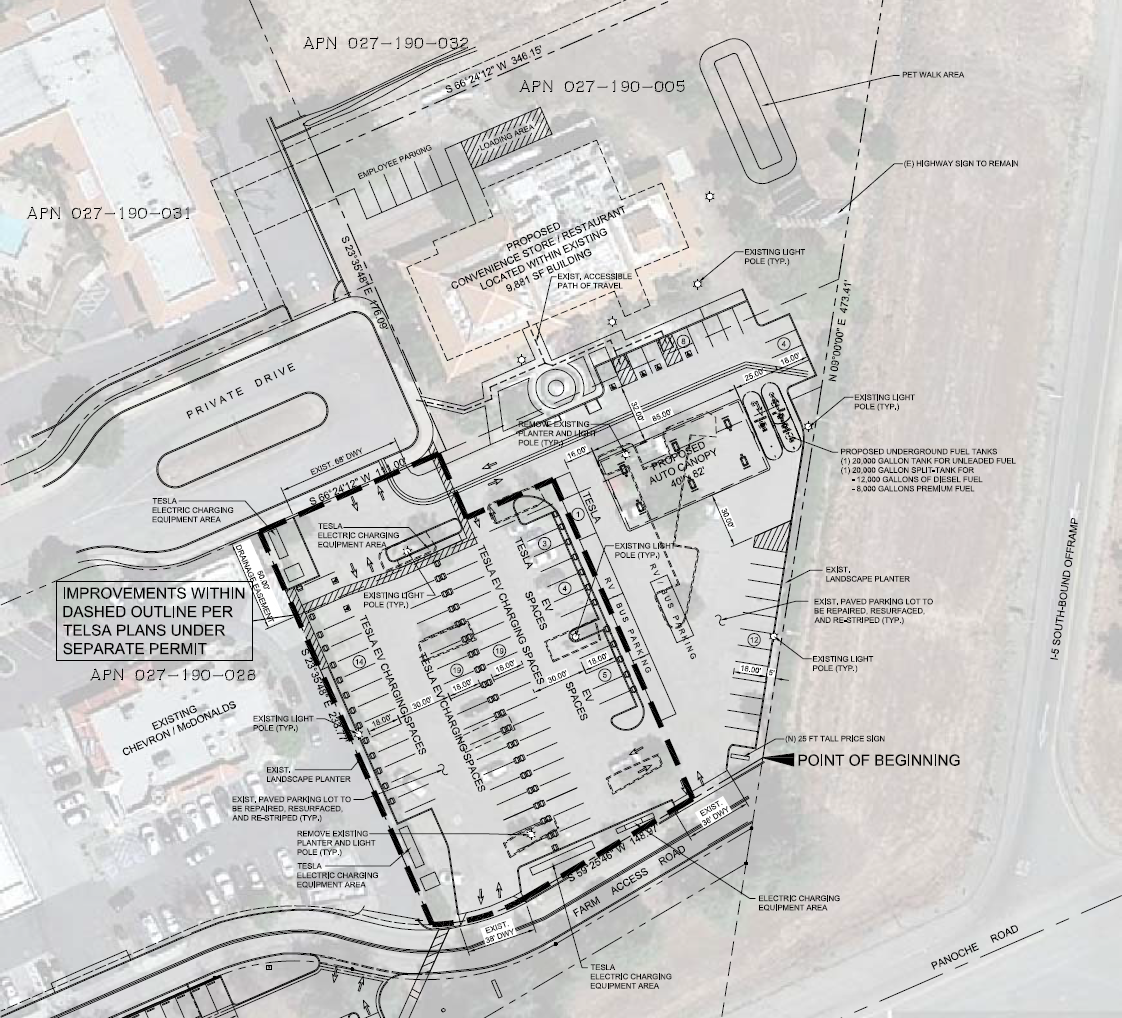 Proposed restaurant & convenience market
Proposed Fuel Canopy
Existing Tesla EV charging station
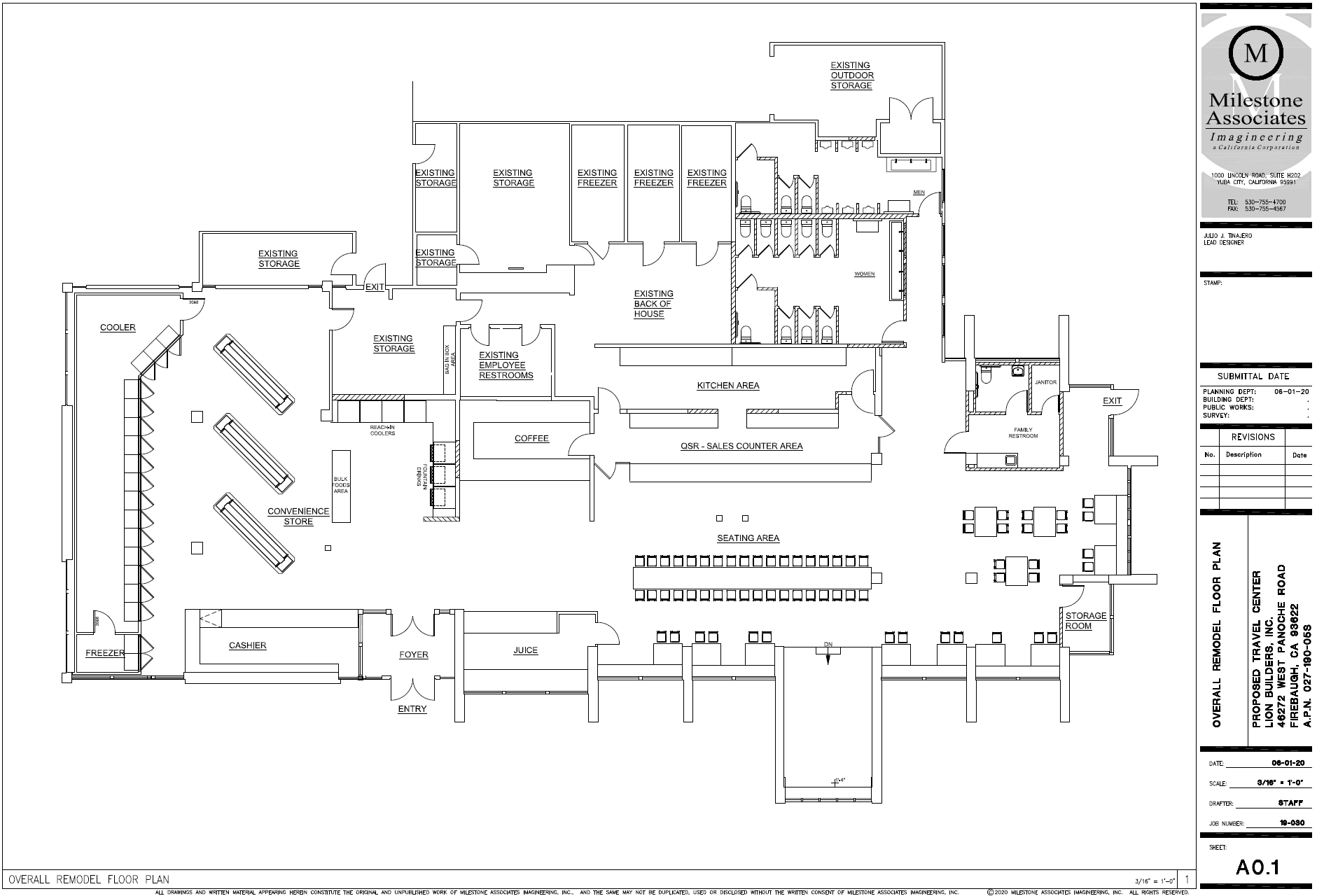 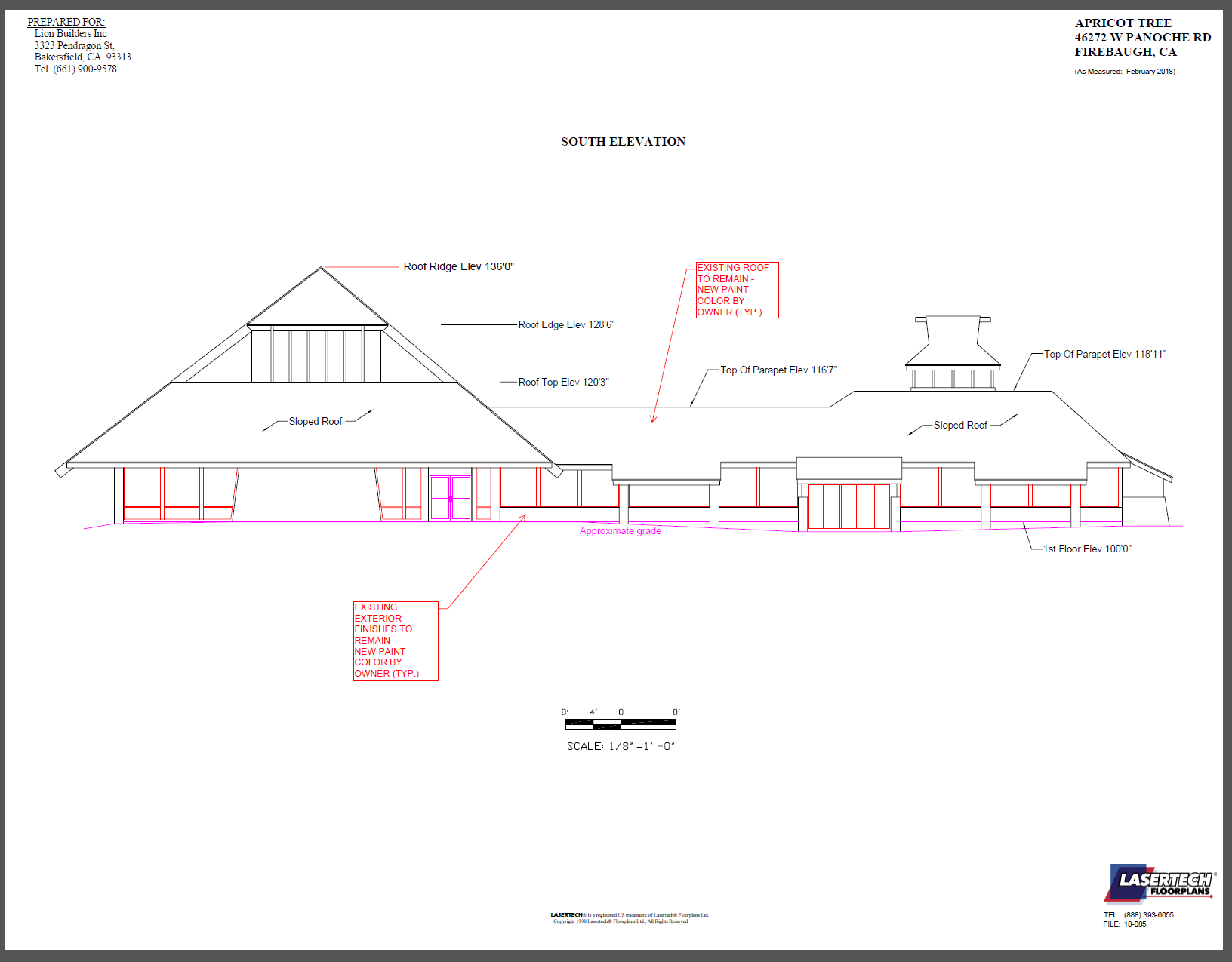 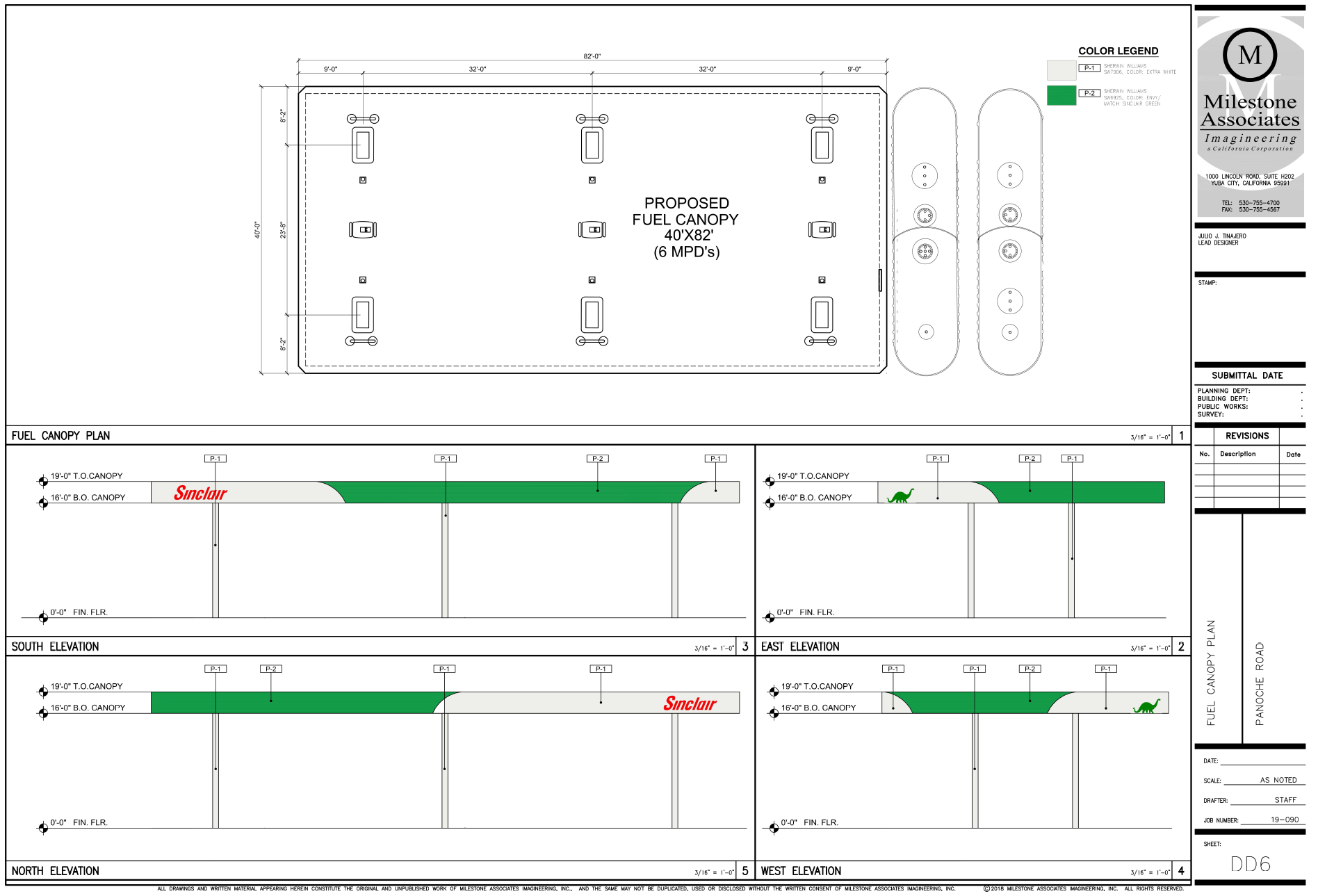 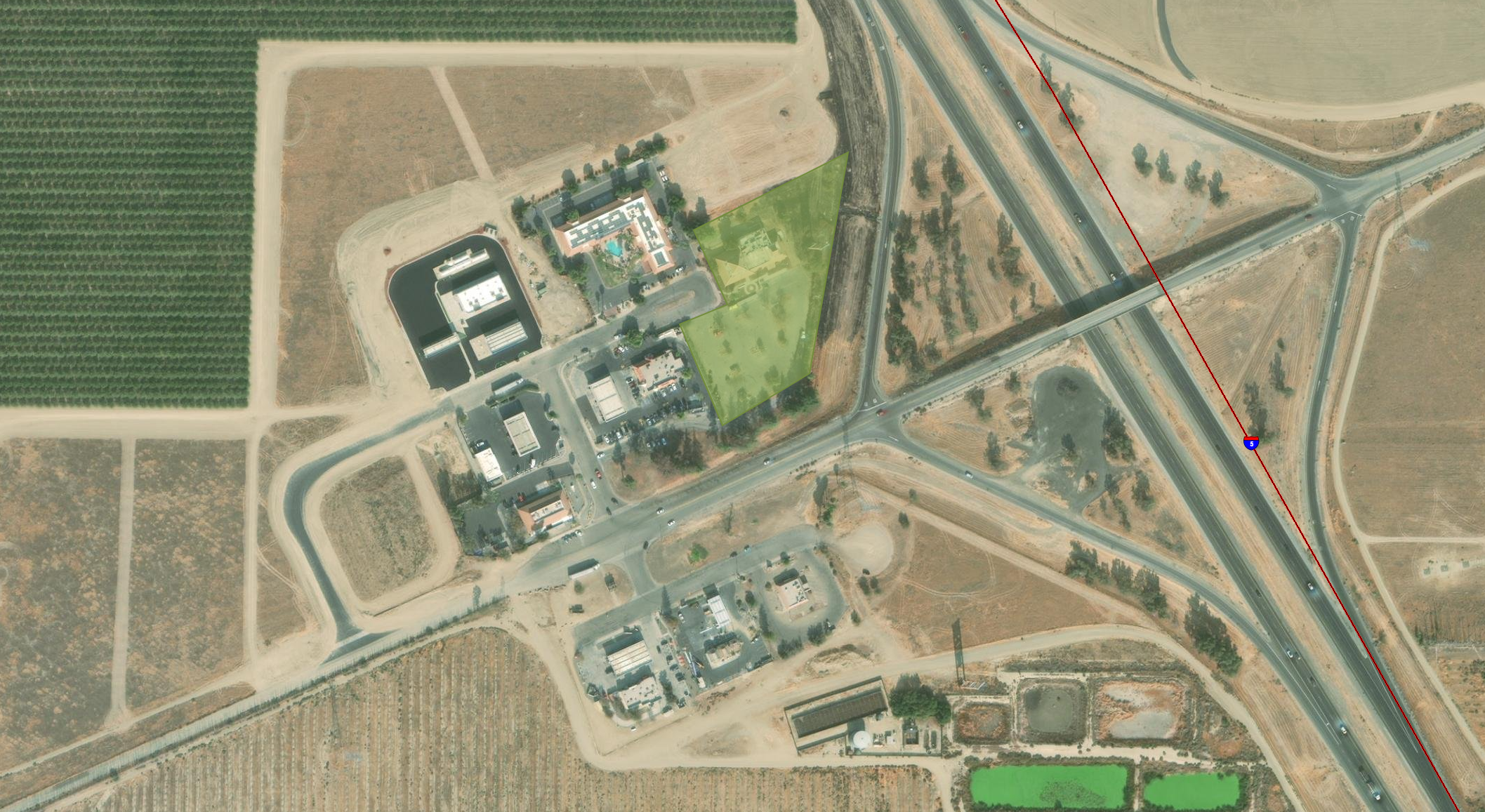 Adequate Size and Shape of the parcel

Adequacy of Streets and Highways serving the parcel

No Adverse Effects Upon surrounding property

Consistency with the General Plan

That the conditions stated in the resolution are deemed necessary to protect the public health, safety and general welfare.
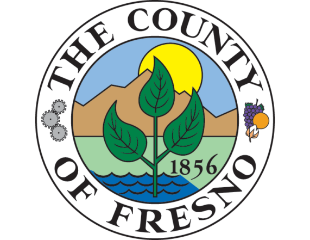 DEPARTMENT of PUBLIC WORKS and PLANNING
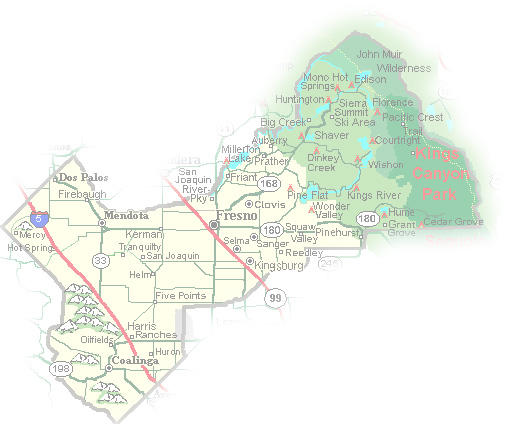 DEVELOPMENT SERVICES & CAPITAL PROJECTS DIVISION
CUP 3680
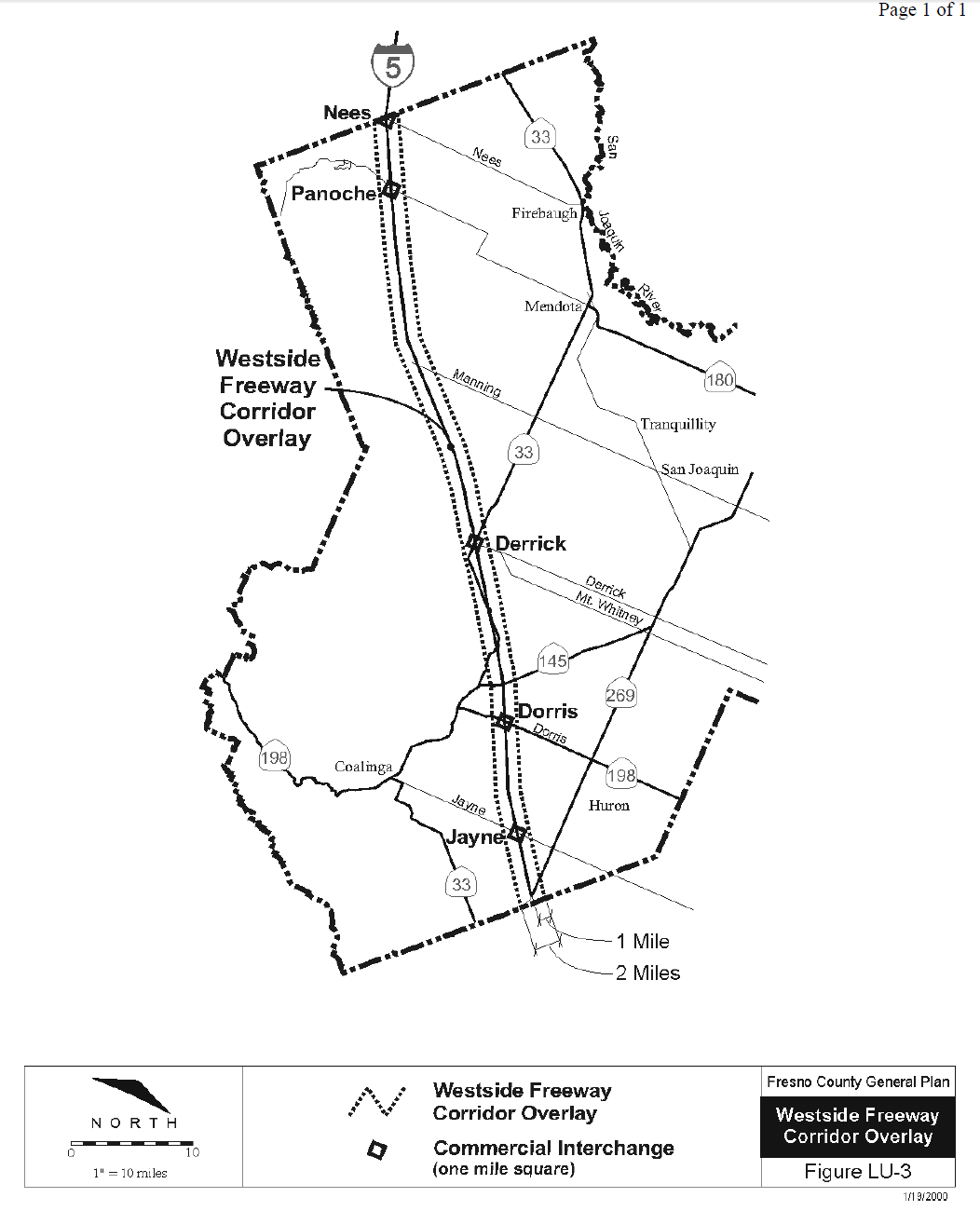 Project Site
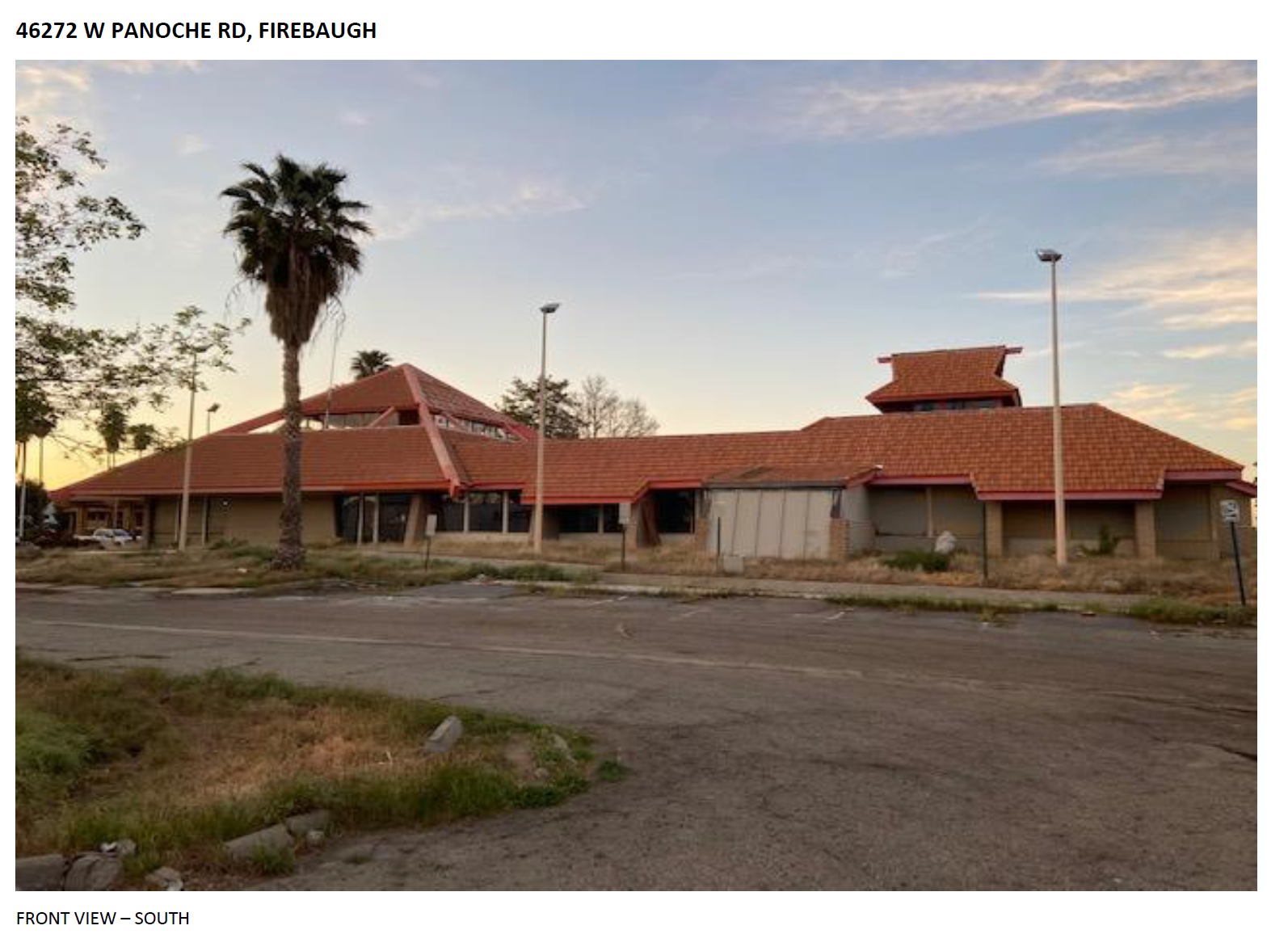 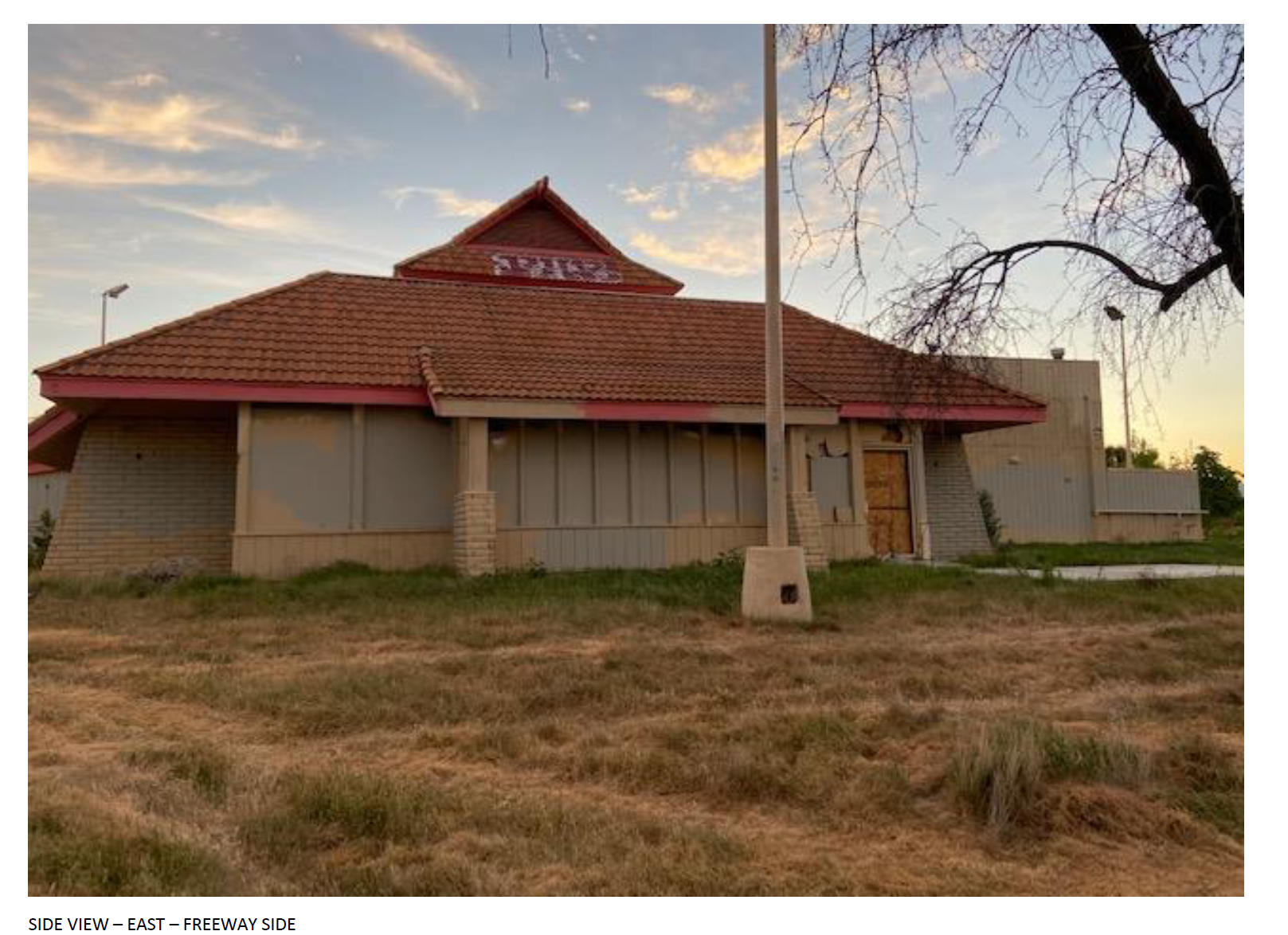 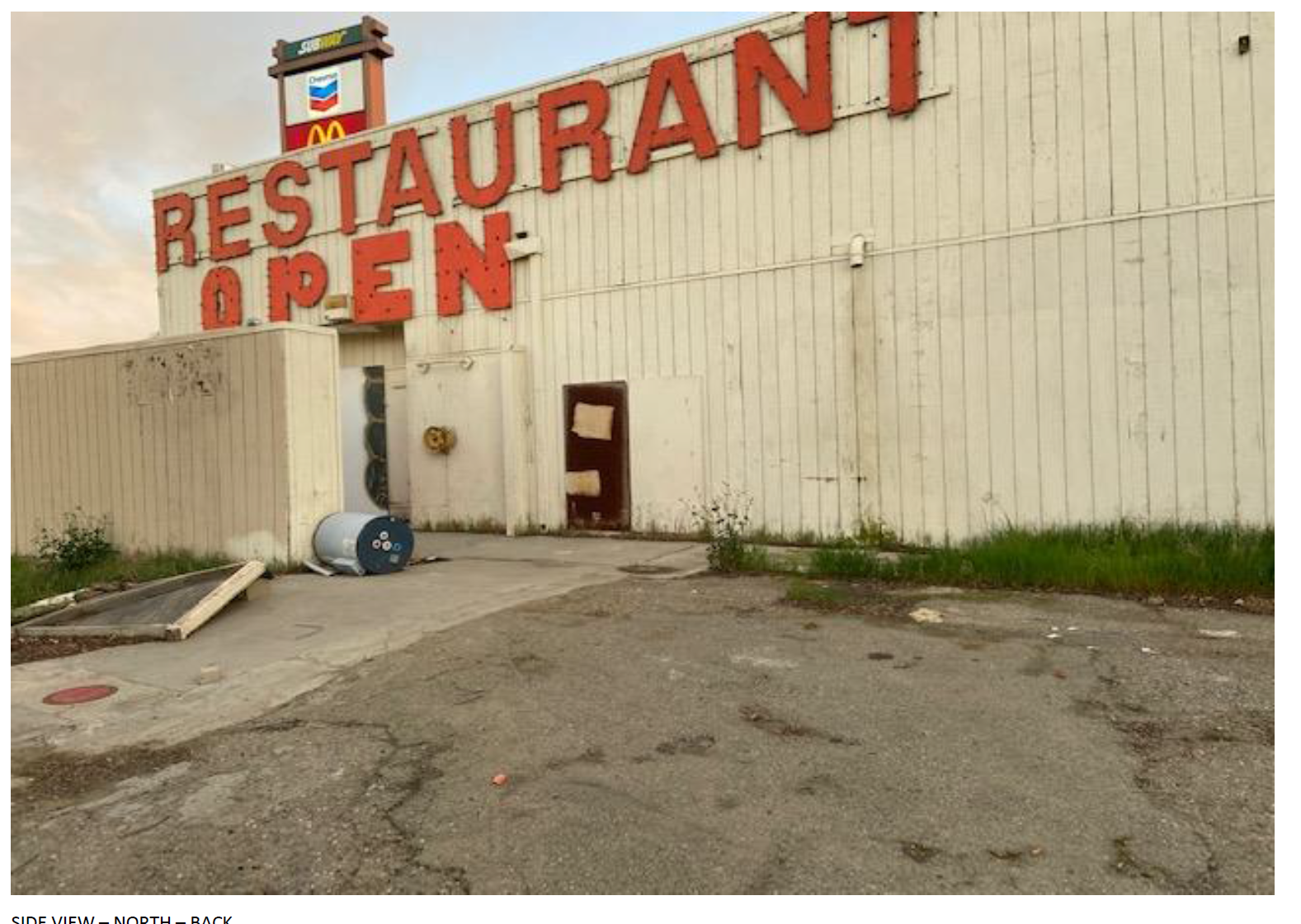 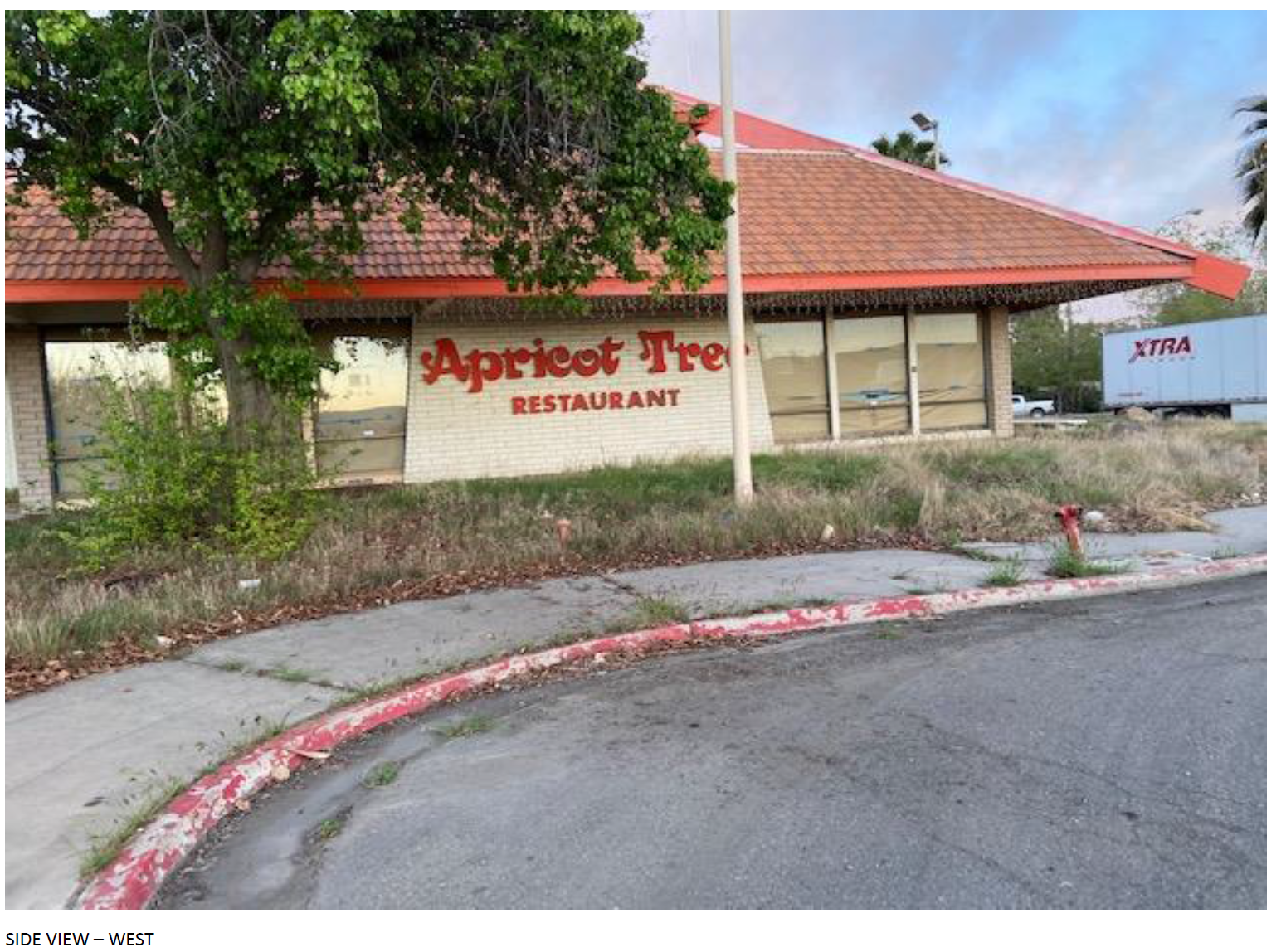 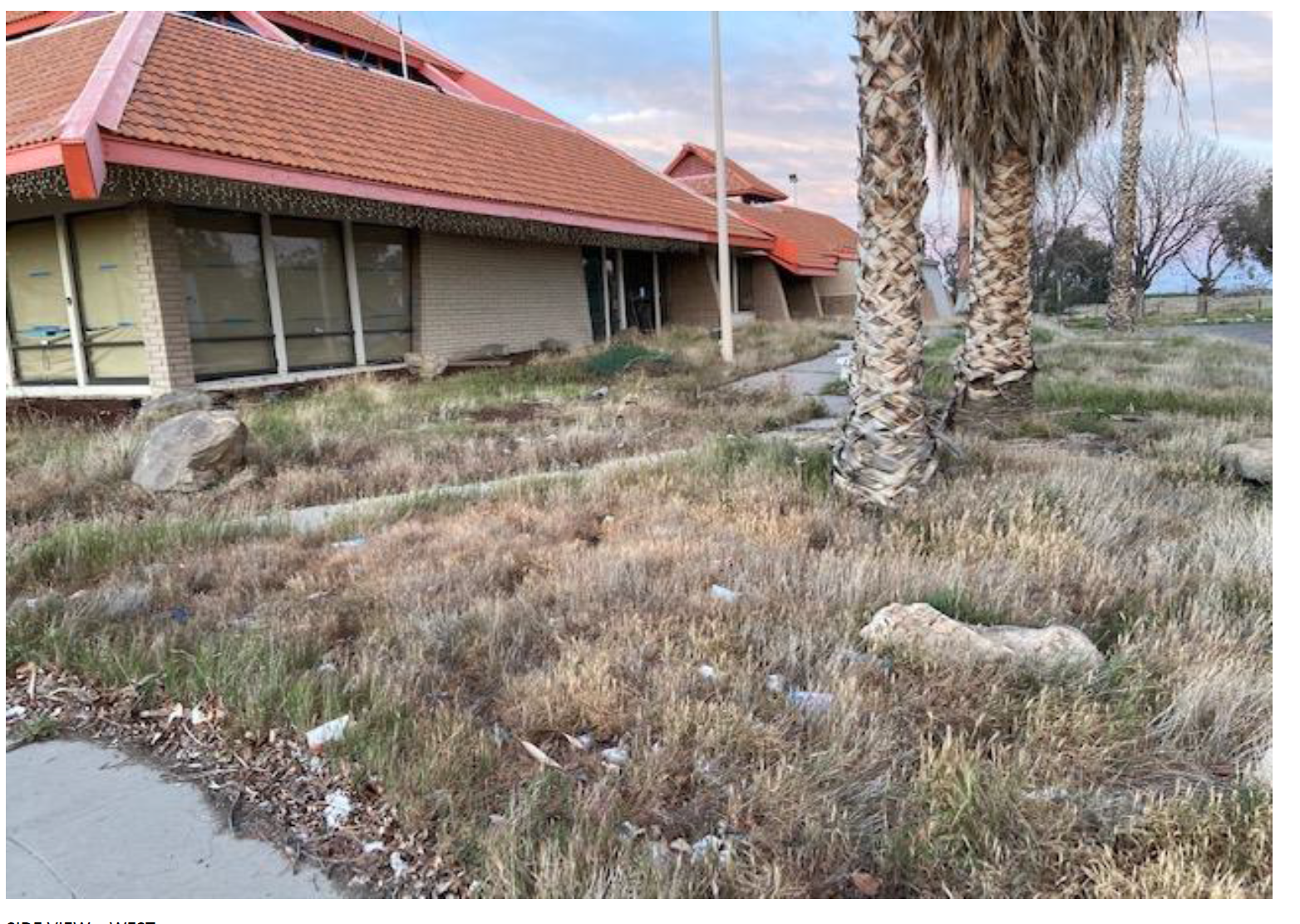